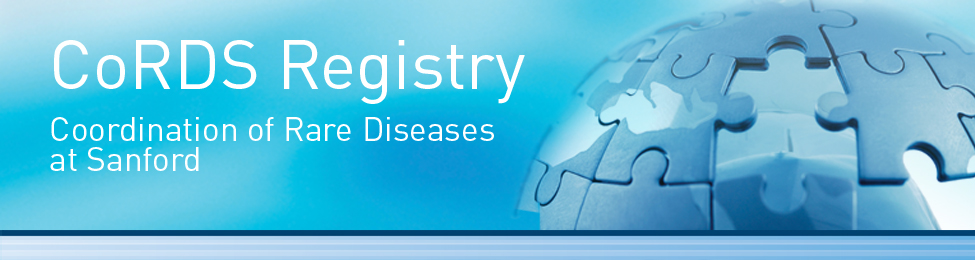 Coordination of Rare Diseases at Sanford (CoRDS):an international patient registry at Sanford Research
Liz Wheeler
SIP Annual Meeting
July 11, 2014
Thank you for having me! It is great to be hereat the  18th Annual SIP Conference!
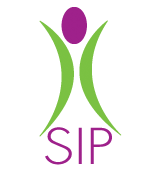 Overview of Presentation
Introduction 
Mission & Goals
Partnership with SIP to a create disease-specific registry
Enrollment (Very Brief!)
Data Collection, Management, Dissemination 
Future Steps
About Sanford Health
[Speaker Notes: One of the top 50 largest non-for-profit healthcare organization (revenue)
Largest rural health care system in the US
Service area equates the first largest state in the US]
About CoRDS & Sanford Research
Sanford Research in Sioux Falls, SD
Established at the Children’s Health Research Center by Dr. David Pearce
Central International Patient registry for all rare diseases and all ages
Those who speak & understand English may enroll
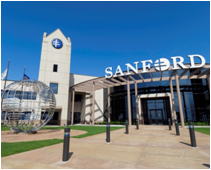 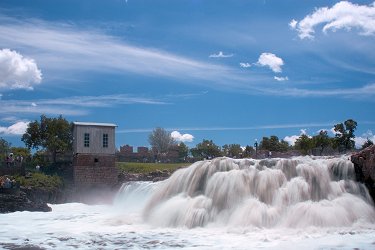 [Speaker Notes: 3.2 billion operating budget
Largest rural healthcare 501©3 non-profit organization in the US
2007 Mr. Sanford donated 400 million dollars to Sanford Health]
Why CoRDS??
Our Mission
Mission: To accelerate research into rare diseases
Goal: To establish an international rare disease patient registry for all rare diseases 
Create resource of contact and clinical data on individuals diagnosed with any rare disease to do a comparative analysis across disease
Provide a mechanism by which researchers can identify and contact patients interested in participating in research
[Speaker Notes: CoRDS is a research study with human subjects oversight from Sanford Health IRB
Talk about Unmet Need
Mission
Goals
Very low number of patient advocacy groups that have a rare disease registry]
CoRDS Team
CoRDS Scientific Advisory Board
Sanford Research Institutional Review Board (IRB)
Sanford Health Research Information Technologies (RIT)
Sanford Health Information Technologies (IT)
Sanford Health Marketing & Digital Strategies
Sanford Health Foundation
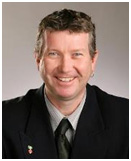 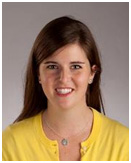 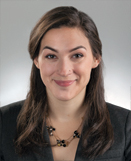 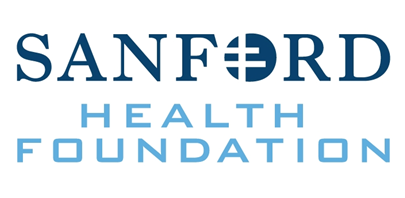 David Pearce, PhD
Principal Investigator
Liz Donohue Director
Raeann Bourscheid
 Clinical Research Associate
[Speaker Notes: 3 FTES
Other Supports built in through health system]
CoRDS Scientific Advisory Board (SAB)
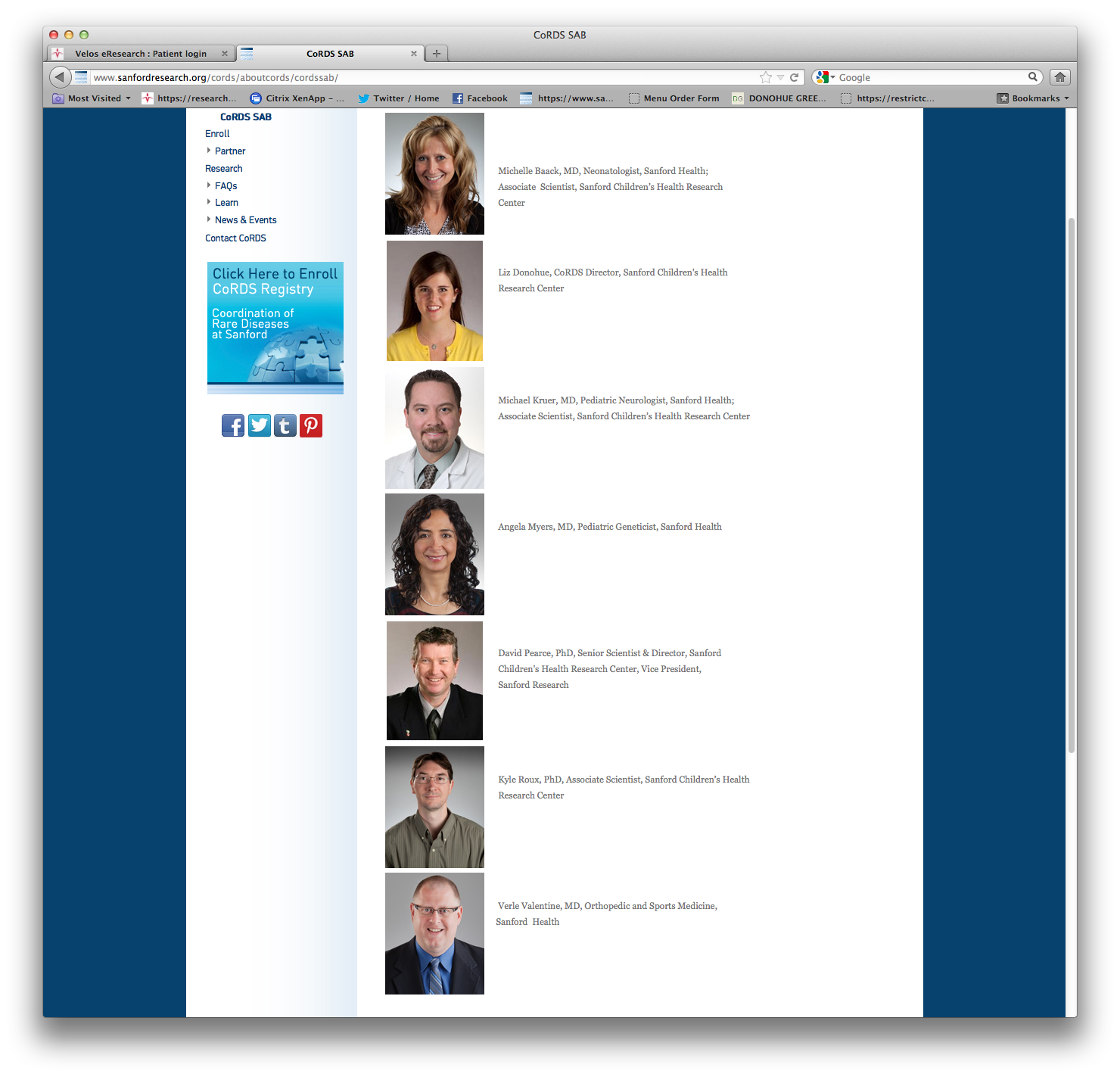 Angela Myers, MD, 
Pediatric Geneticist, 
Sanford Health
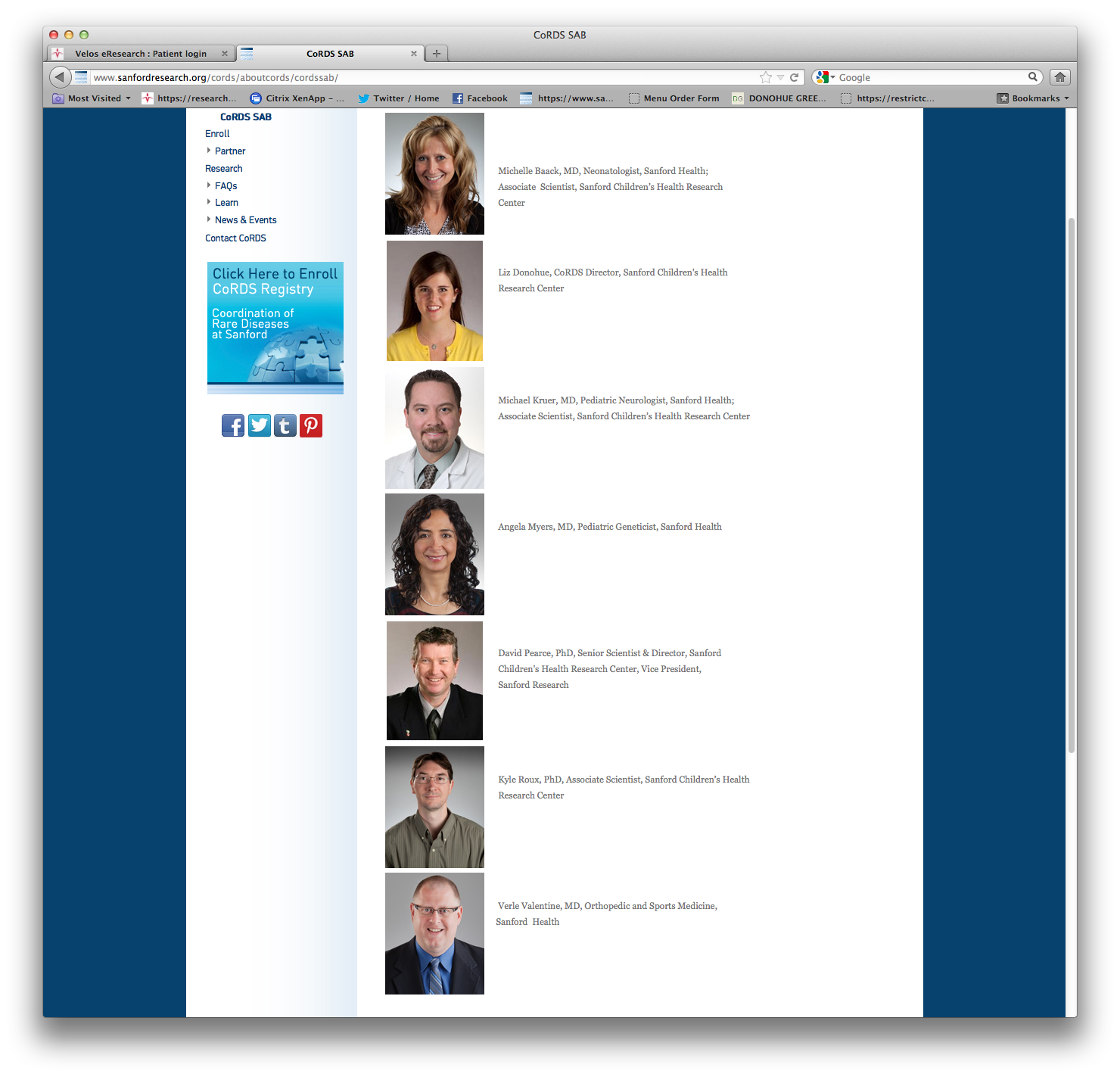 Michelle Baack, MD, Neonatologist, Sanford Health; Associate  Scientist, SCHRC
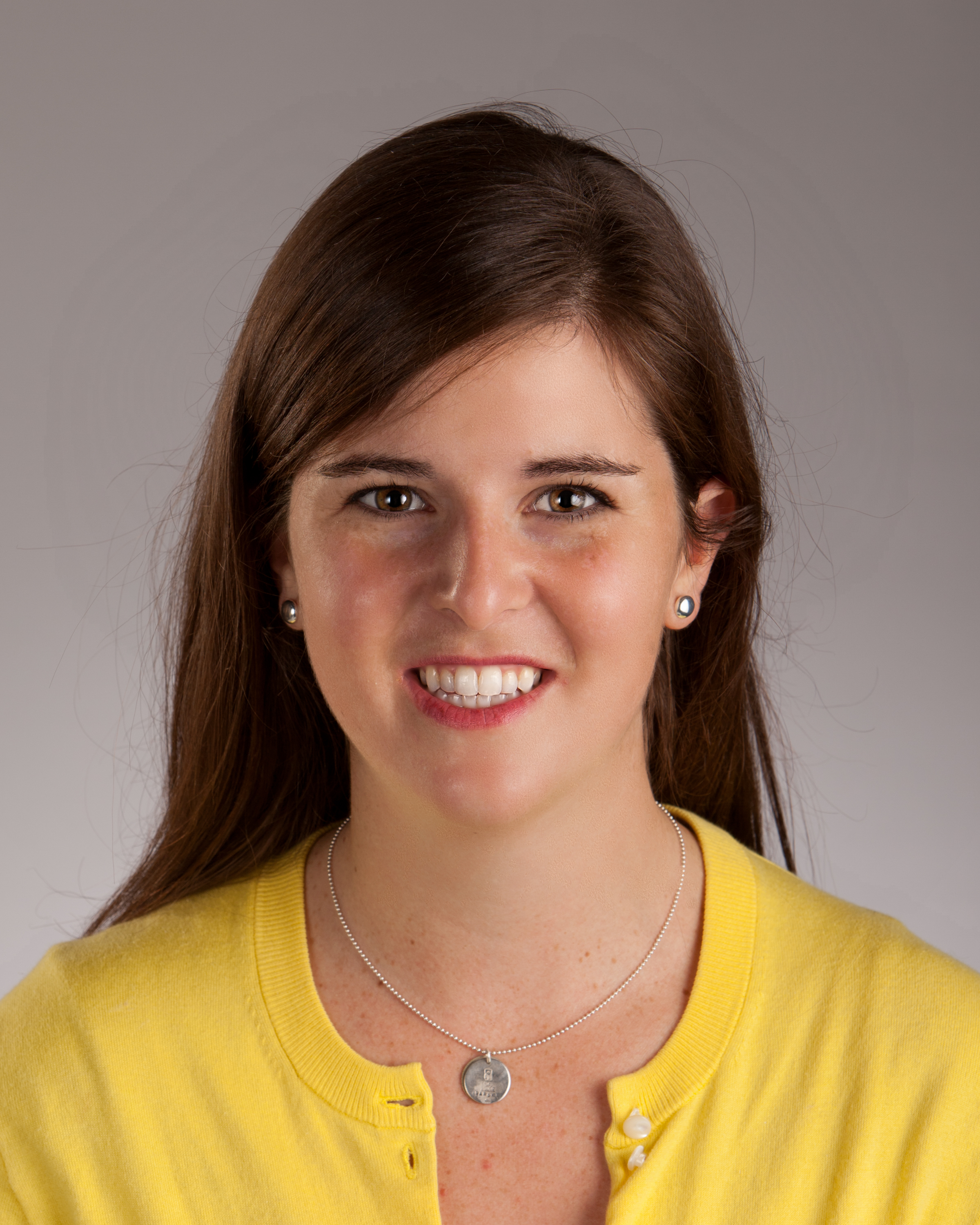 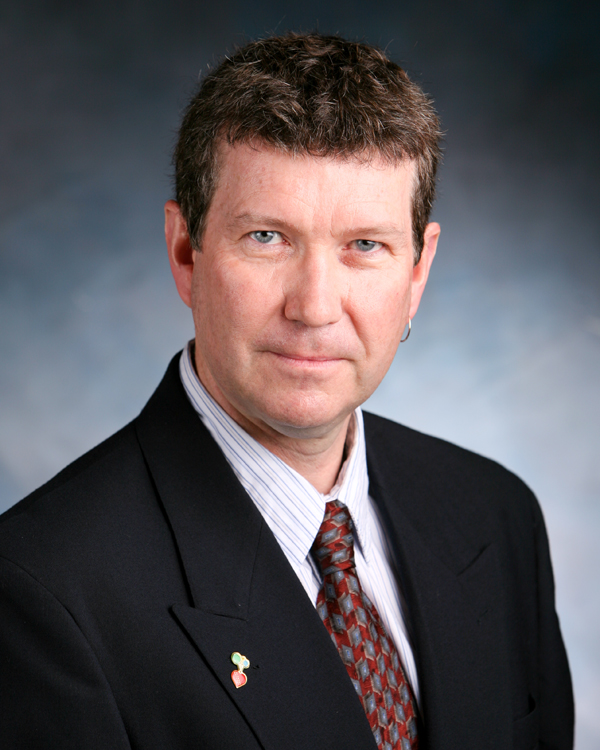 David Pearce, PhD, 
Sr Scientist & Director SCHRC
VP, Sanford Research
COO of Research, Sanford Health
Liz Wheeler, Director, CoRDS, Sanford Research
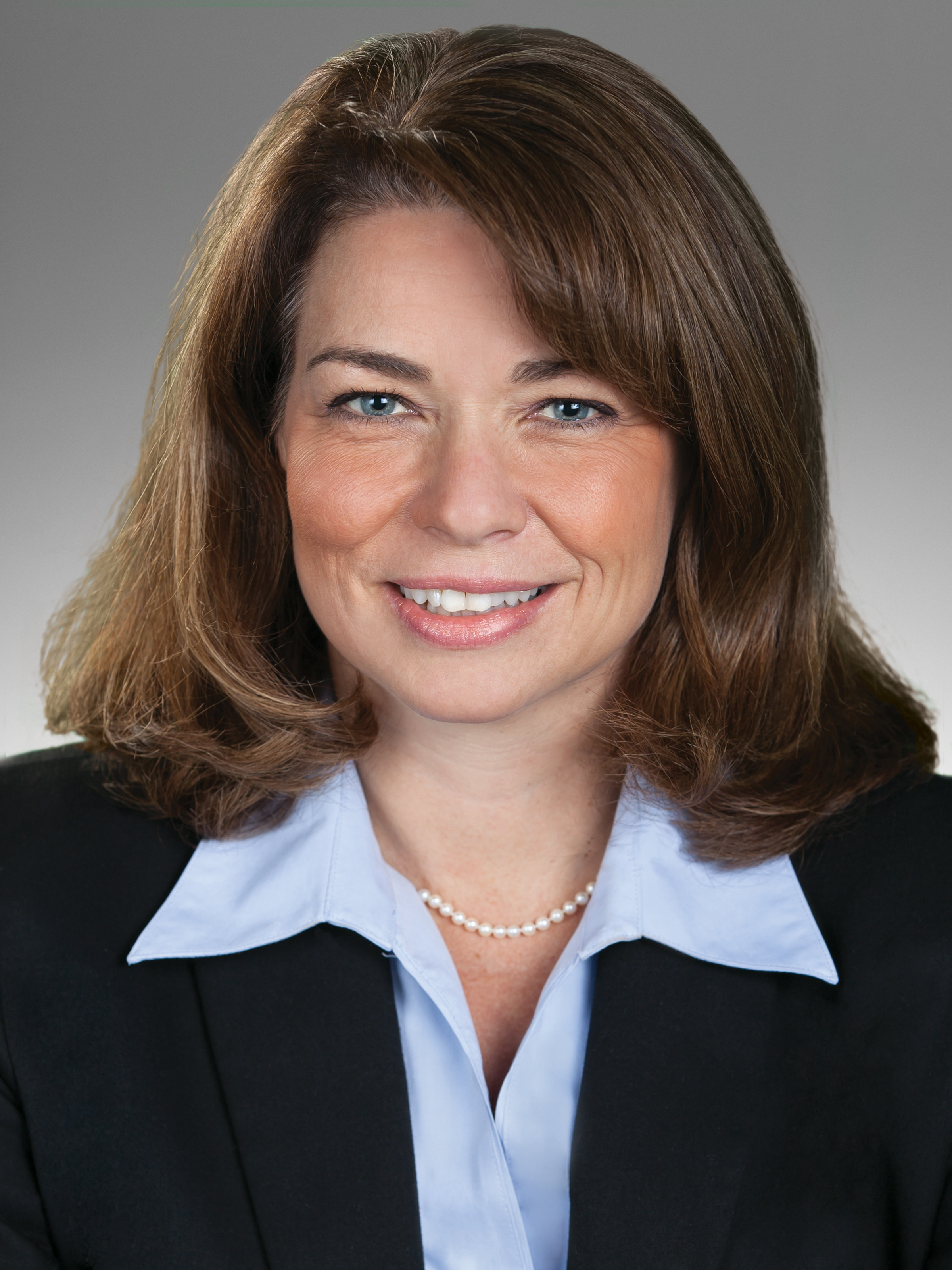 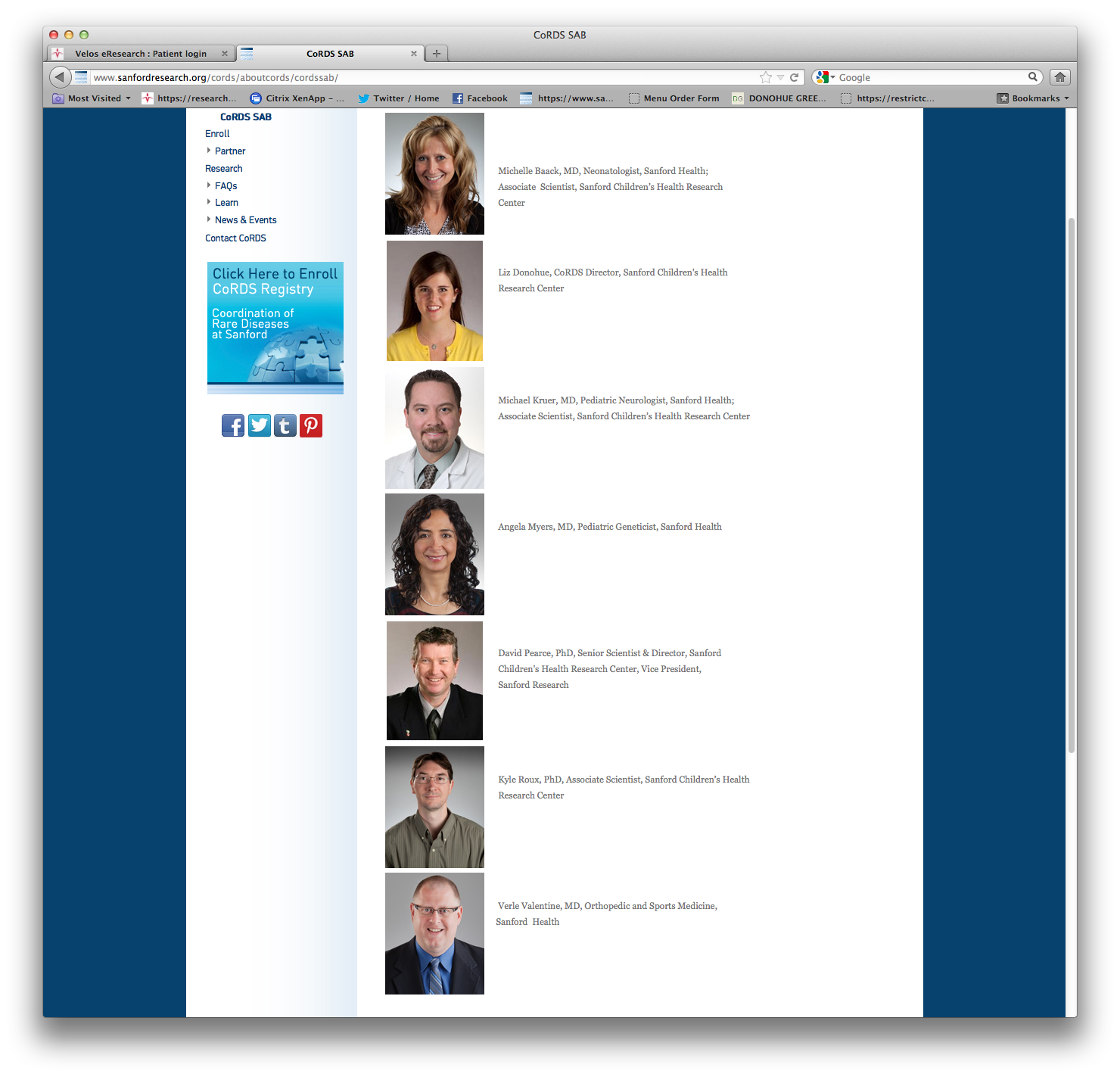 Kyle Roux, PhD, 
Scientist, SCHRC, Sanford Research
Sarah Jones, MD
Pediatric Surgeon, Sanford Health
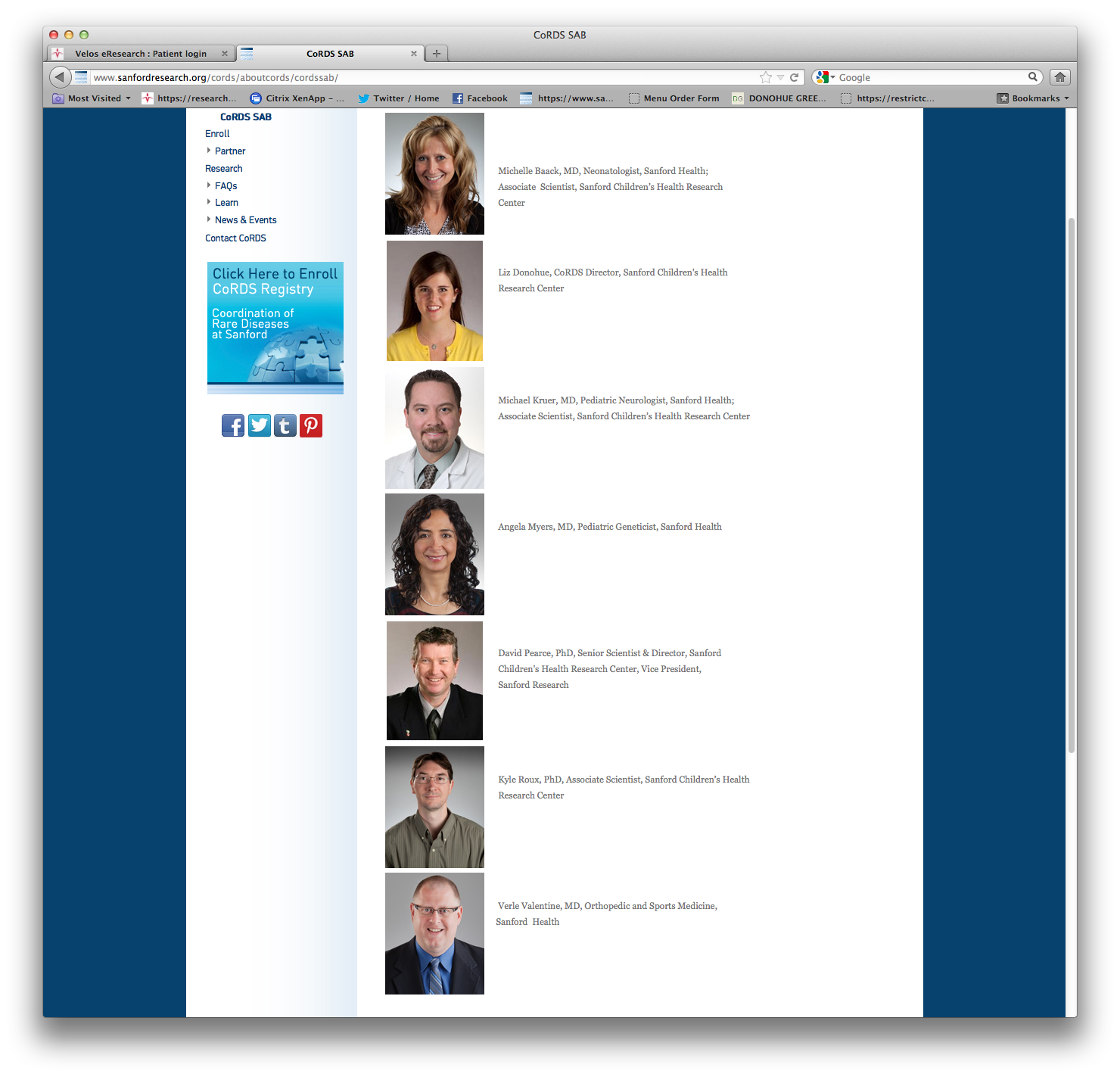 Michael Kruer, MD, 
Pediatric Neurologist, Sanford Health; Associate Scientist, SCHRC
Verle Valentine, MD
Orthopedic & Sports Medicine, Sanford Health
CoRDS is a patient registry established to help  stakeholders in the rare disease community
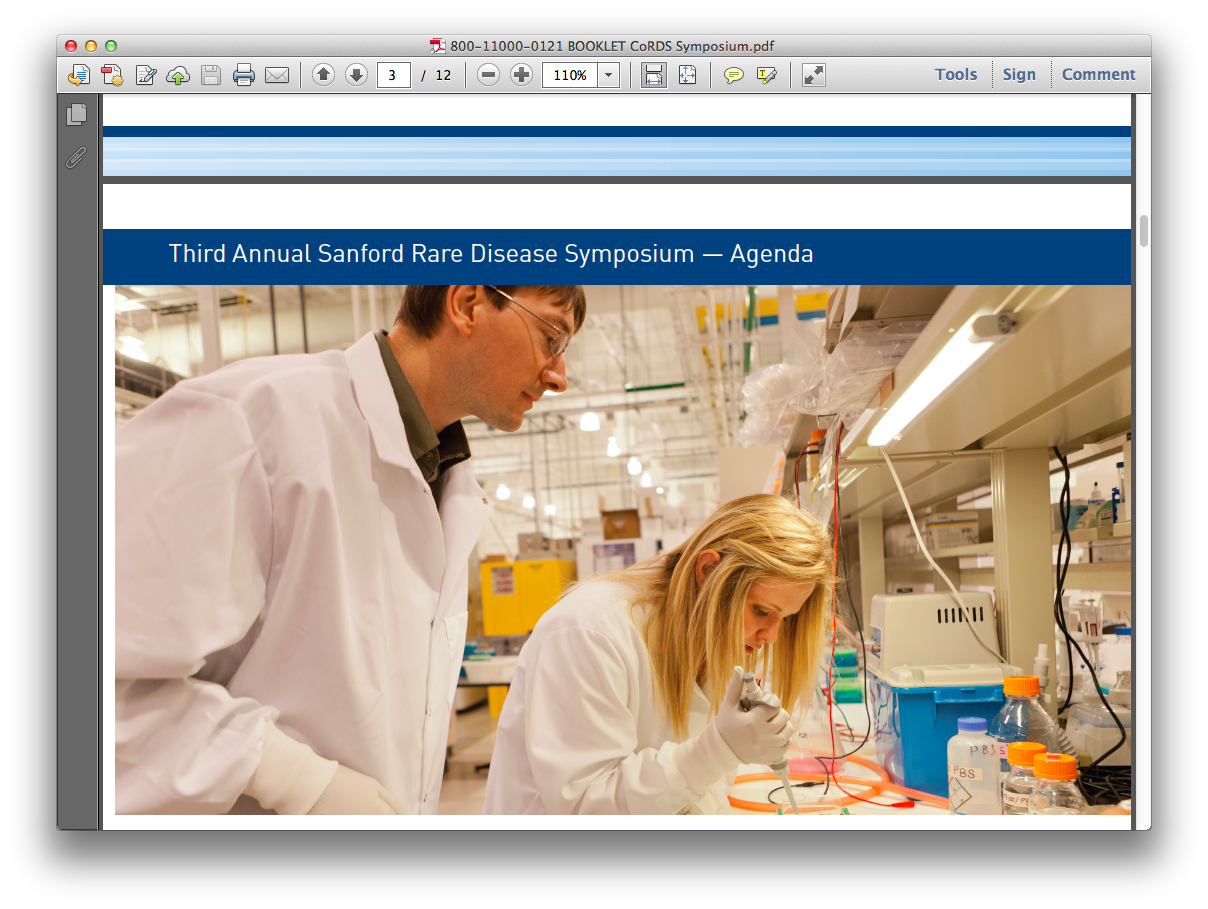 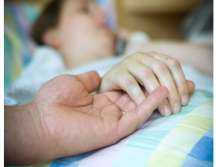 Researchers
 may access important data and have a way to notify individuals about research studies
Patients and Families
learn of research studies & clinical trials for which they are eligible
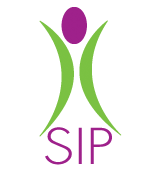 Patient Advocacy Groups 
partner with CoRDS to establish a patient registry
What is a Rare Disease??
According to the Rare Disease Act of 2002, a rare disease is a “disease affecting less than 200,000 people in the United States”
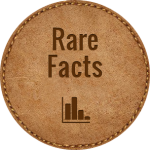 Global Genes | RARE Facts
Approximately 7000 known rare diseases
 ~30 million in the United States, 350 million people worldwide
 ~80%  Genetic Origin
 ~50 % Affect Children
 Approximately 50% of rare diseases do not have a specific foundation supporting or researching their disease
Source: https://globalgenes.org/rarefacts/
[Speaker Notes: Over 7,000 types of Rare Diseases
Affect 30 million Americans, ~1 in 10 
80% of rare diseases are genetic in origin 
75% of rare diseases affect children
30% of children with rare diseases will not live to see their 5th birthday]
Value of Studying 
Rare Diseases
“Paradox of Rarity”: Diseases may be rare, but there are many rare diseases

Rare and Common diseases have similar symptoms. By studying rare diseases, we may learn about common diseases.












Source: “Paradox of Rarity” Rare Diseases: understanding this Public Health Priority” European Organization for Rare Diseases (EURODIS) November 2005. Accessed November 2, 2010 at http://www.eurordis.org/IMG/pdf/princeps_document-EN.pdf
What is a Patient Registry?
Organized program for 
collection, storage, retrieval 
and dissemination of a 
clearly defined set of data 
collected on identifiable individuals for a specific and specified purpose

Source
Richesson, R Rare Diseases Epidemiology Advances in  Experimental Medicine and Biology, 2010, Volume 686, Part 2, 87-104.
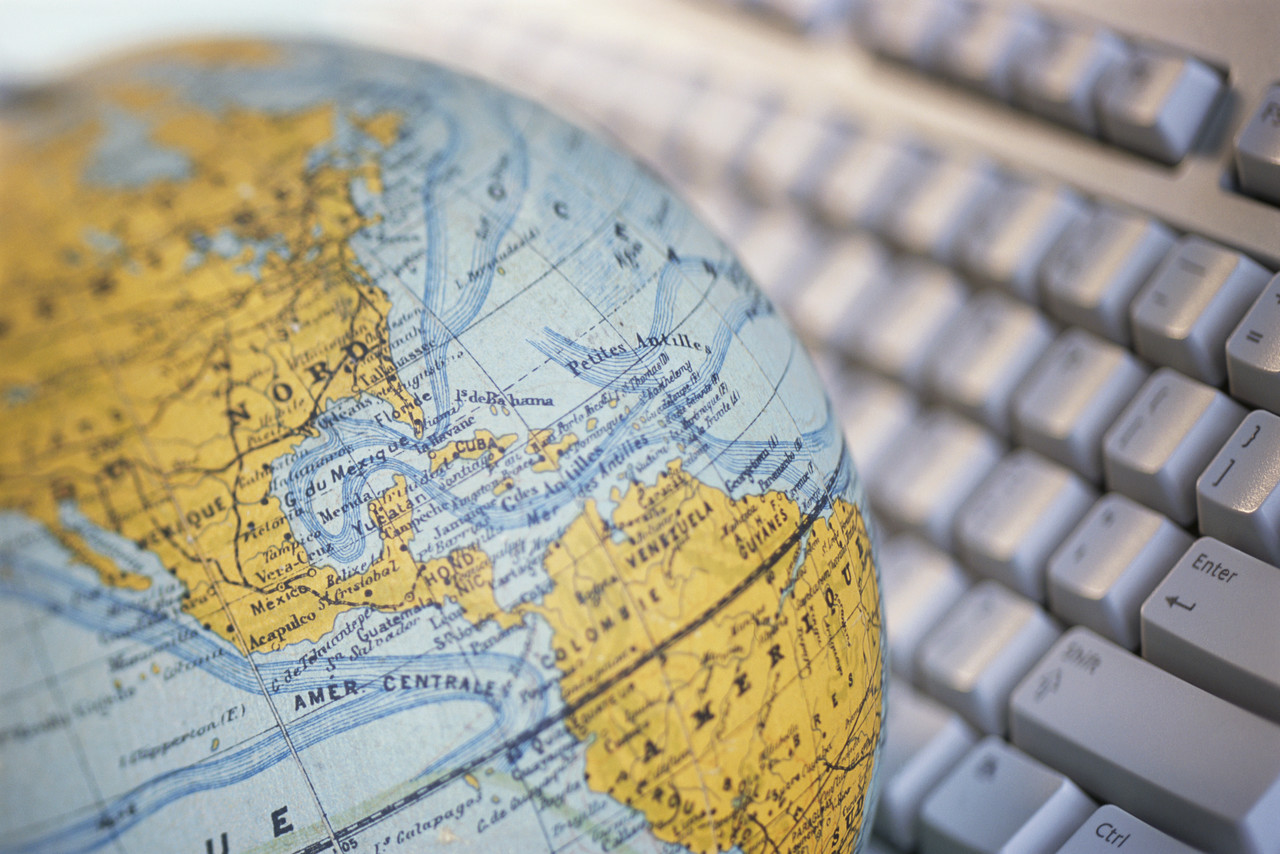 Why do we need patient registries?
Patient Registries serve all those who are stakeholders in the development of effective therapies for rare diseases
Patients and families and their advocacy  groups who are seeking information 
Researchers who are studying rare disease
Epidemiologists who analyze information on rare disease
Drug companies looking to develop treatments

Rubinstein, Yaffa et al. Creating a global rare disease patient registry linked to a rare diseases biorepository database: Rare Disease-HUB (RD-HUB)  Contemporary Clinical Trials. 2010 Sep;31(5):394-404. Epub 2010 Jul 8
Value of Rare Disease Registries
"Creating a registry of patients is the single most valuable action a rare disease community can take. The registry provides critical disease knowledge which makes that disease easier to study, increasing the probability a treatment can be developed.”
-David Meeker, president and CEO of Genzyme
Source
http://www.raps.org/focus-online/news/news-article-view/article/2646/2012-the-year-of-the-patient-registry.aspx
What makes CoRDS unique?
First of it’s kind; Central resource for all rare diseases; allows for comparative analysis across diseases
Unique collaboration with Patient Groups to establish a registry and customize a questionnaire
Any researcher with IRB approval would have access to the information following review from advisory panel 
Enrollment option for individuals who are not represented by a rare disease organization & those who are undiagnosed
No cost for patients and families to enroll, no cost for researchers to access, no cost for patient groups to start a registry
How Does CoRDS work?
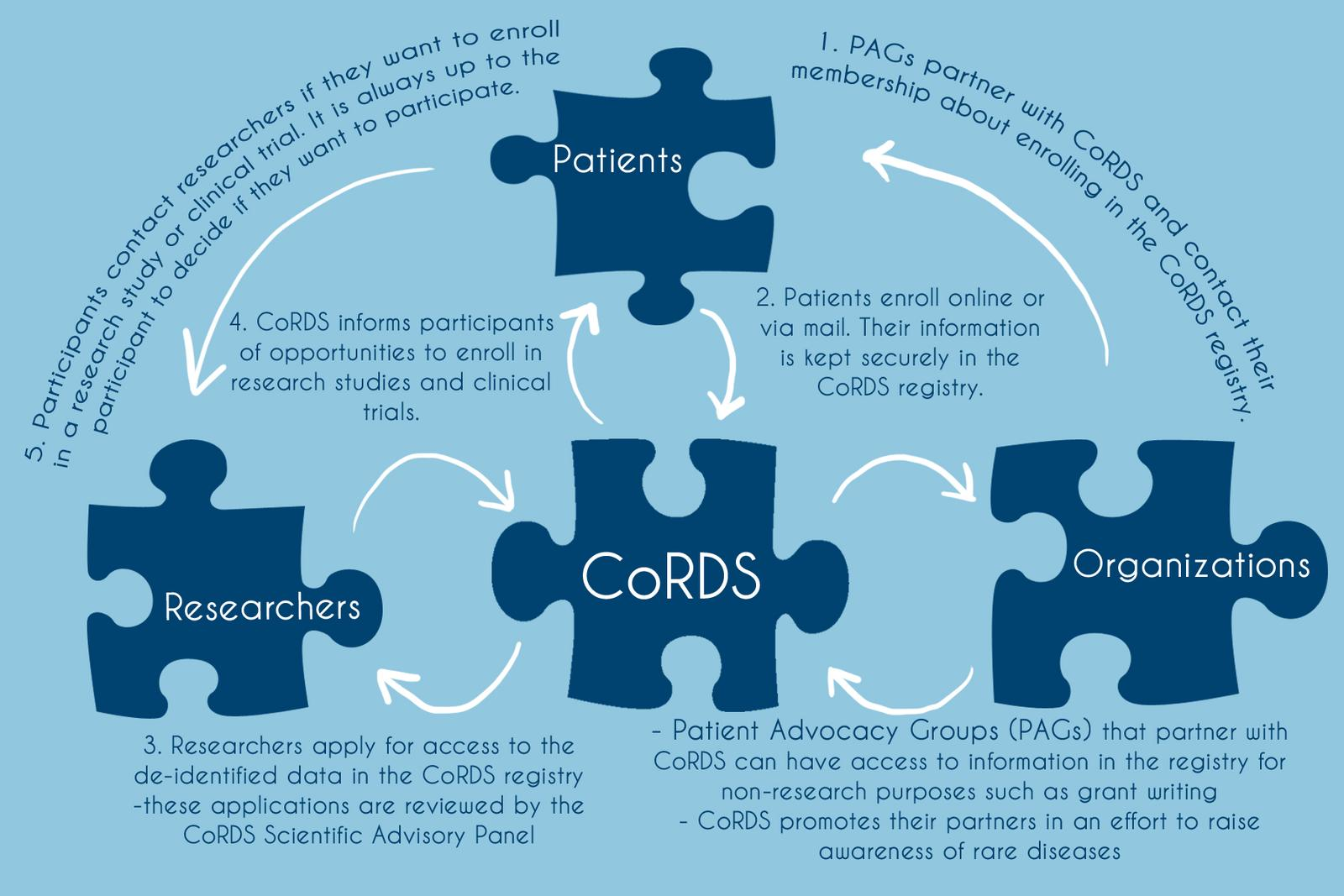 How Are Patients & Families involved?
Participants that enroll will complete can contribute information to the CoRDS database by filling out a brief questionnaire
Participants may learn about research opportunities for which they are eligible
When notified about research opportunities, they have the ability to decide whether or not they would like to participate
How do Researchers Access CoRDS?
Submit Brief Application to CoRDS with IRB approval
Log-in and Access de-identified information
Conduct a comparative analysis across many if not all rare diseases
Identify participants individuals interested in participating in research
CoRDS Personnel contact participants on behalf of the researcher
How is SIP Involved?
Organizations without a registry can partner to establish a registry 
Services offered:
General or Customized questionnaires available
IRB (Institutional Review Board) approved
Software infrastructure in place for secure data collection & management 
Sanford IT personnel in house located on site
Over 40 CoRDS Partners
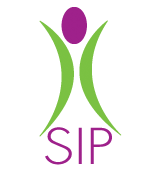 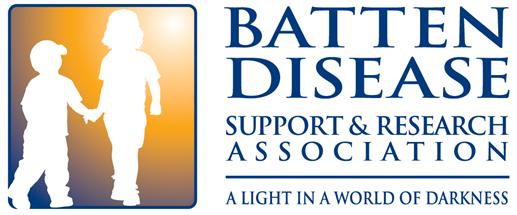 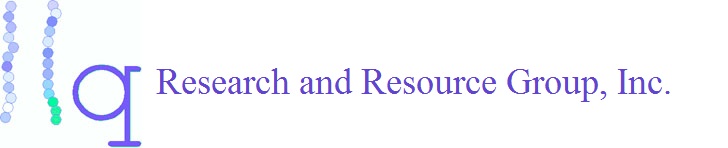 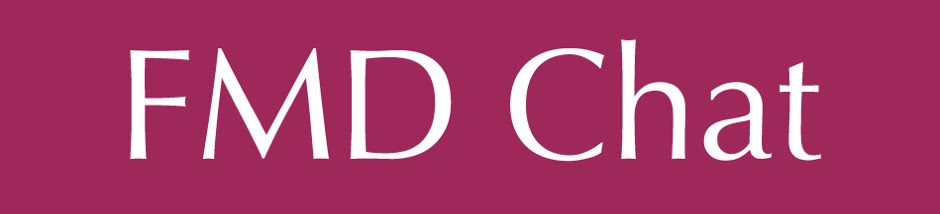 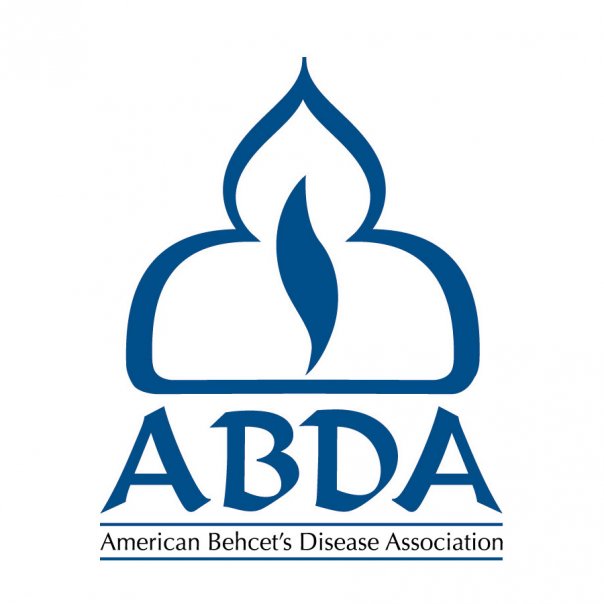 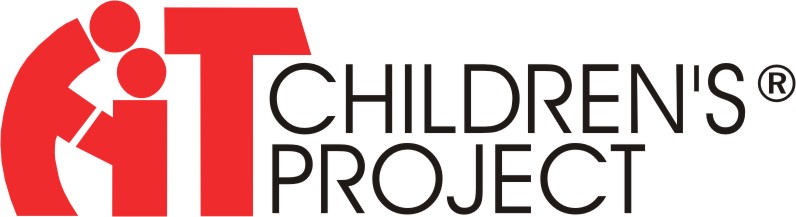 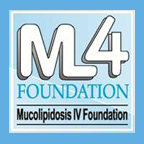 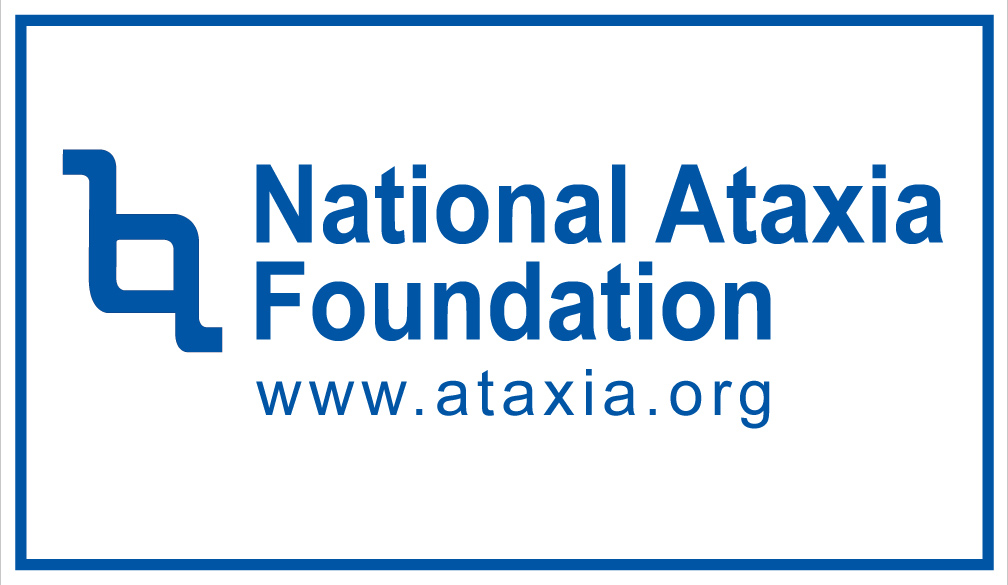 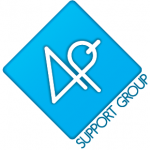 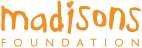 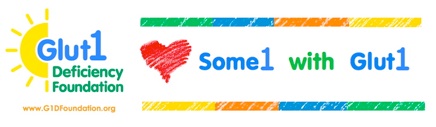 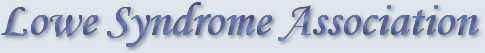 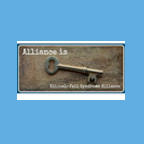 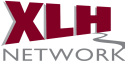 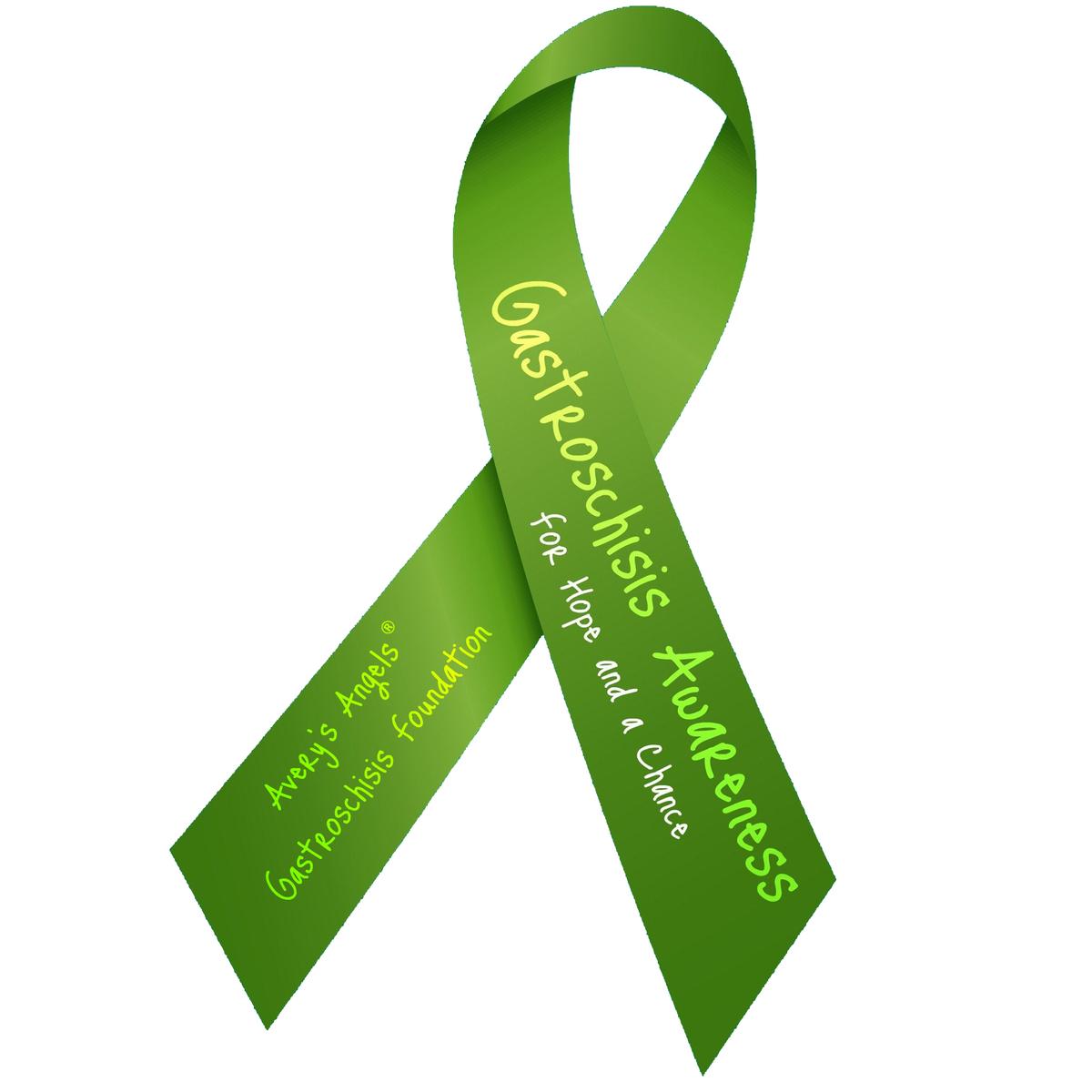 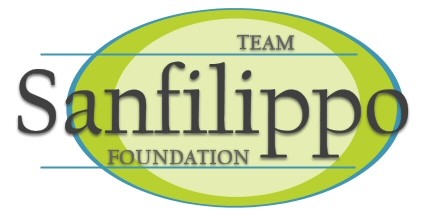 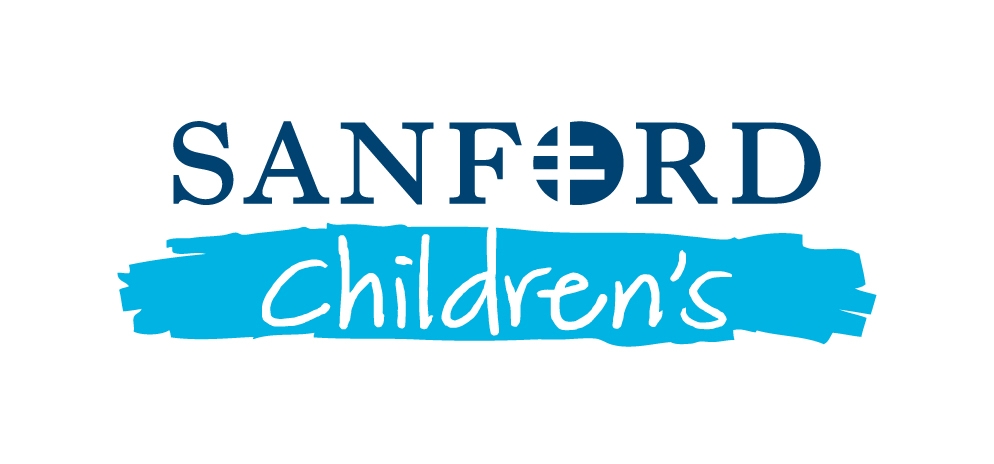 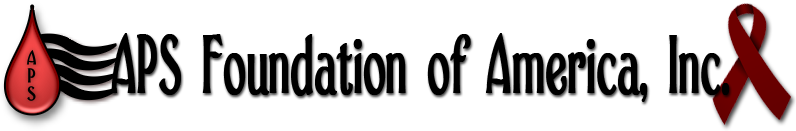 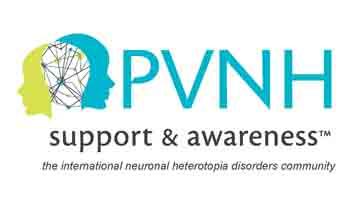 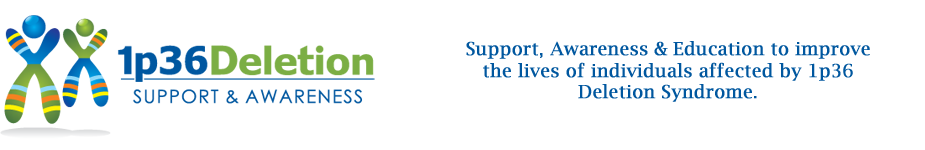 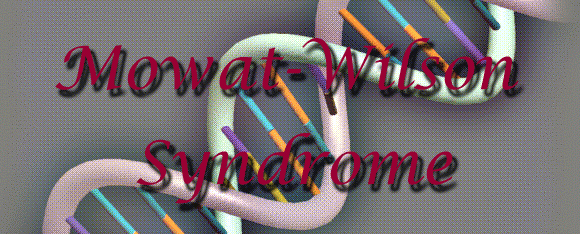 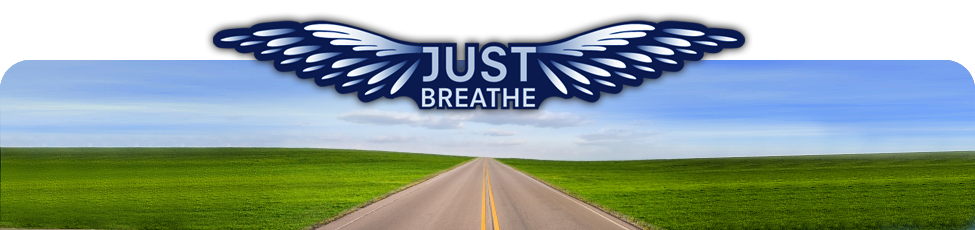 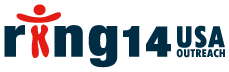 Enrollment Options
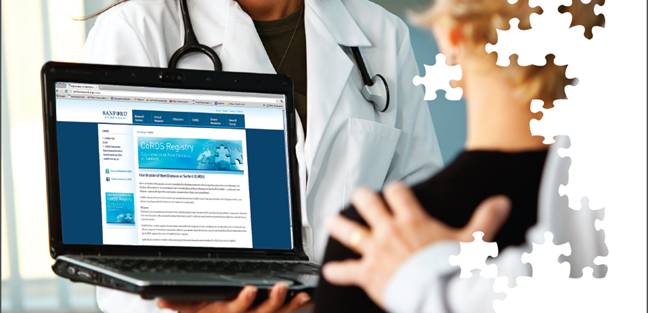 1.Online Enrollment
Web-based enrollment platform (April 2012)	
2.  Mail-Based Enrollment
3. In-person Enrollment
Patient Advocacy Group annual meetings
Sanford Health clinics
Online Enrollment
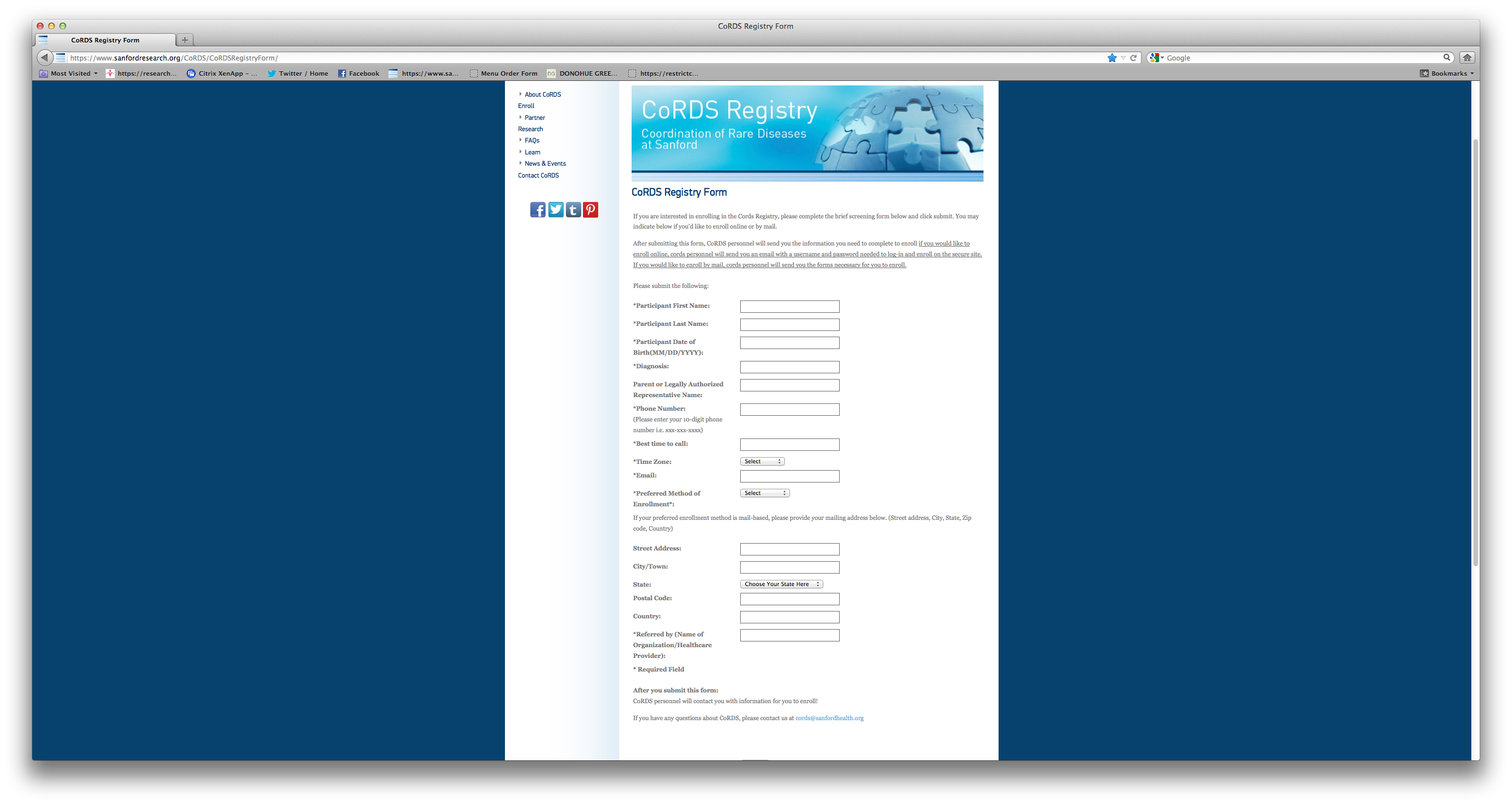 Step 1: 
Participant completes CoRDS Registry Screening Form on CoRDS website sanfordresearch.org/cords
Participant receives unique username & password via email or receives the forms by mail.
Online Enrollment
Step 2: 
Participant Logs-in with Username & Password Completes Informed Consent & Questionnaire

*CoRDS Contacts Participants Annually to update their information. Participant’s may log-in anytime to update their information
Informed Consent & Questionnaire
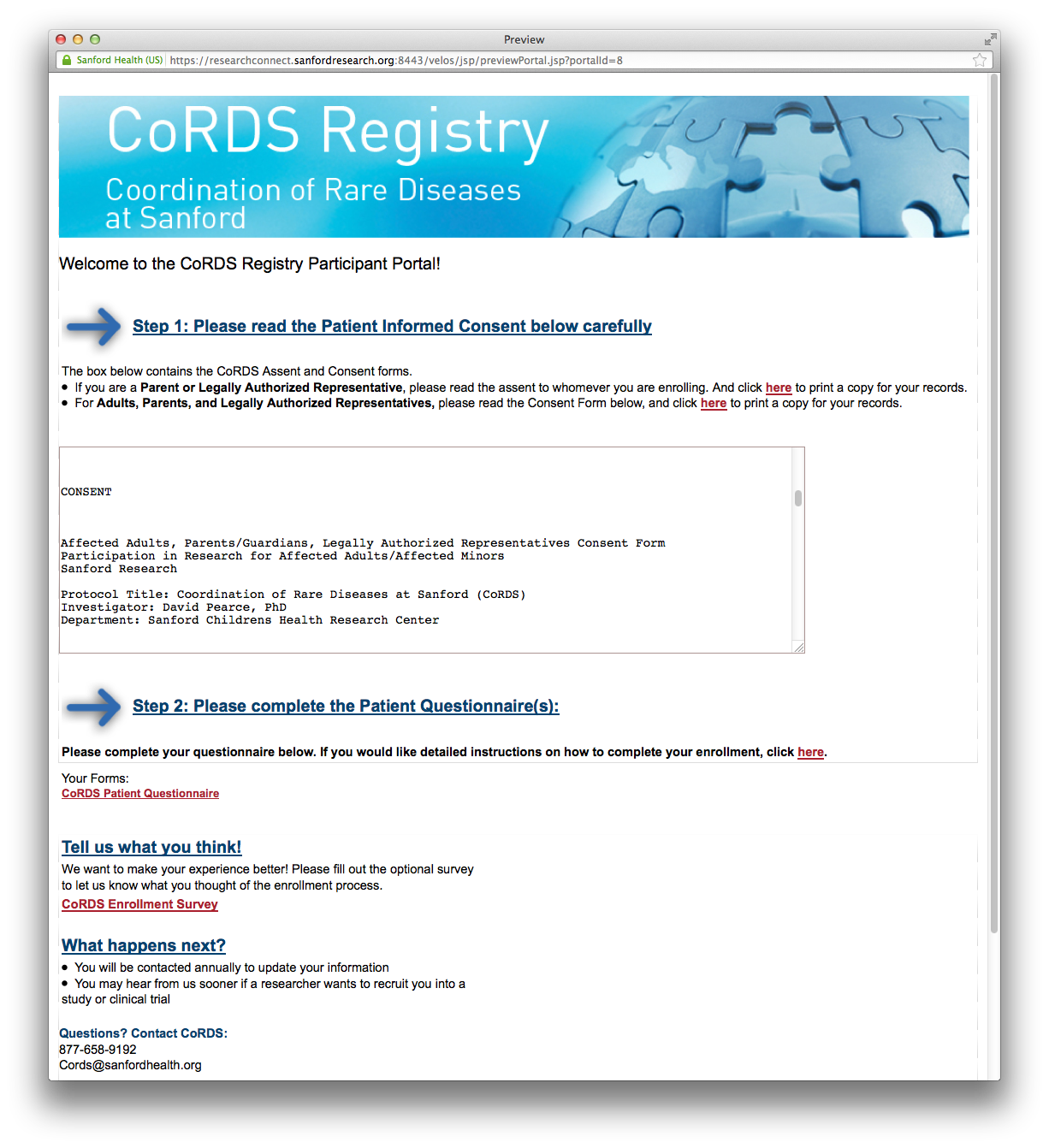 CoRDS Questionnaire
Includes the Common Data Elements (CDES)* recommended by the Office of Rare Disease Research
Contact information
Contact, Communication & Data-Sharing Preferences
Socio-demographic information
Family History
Symptoms & Diagnosis 
Functional Disability Rating Scale
Clinical Research Participation
Enrolling at SIP Annual Conference!
Informed Consent Form and CoRDS Questionnaire available for pick-up
Read the Informed Consent & Complete the Questionnaire and return to me 
The questionnaire is brief and takes about 10 minutes to complete.
I am here to answer any questions you have!
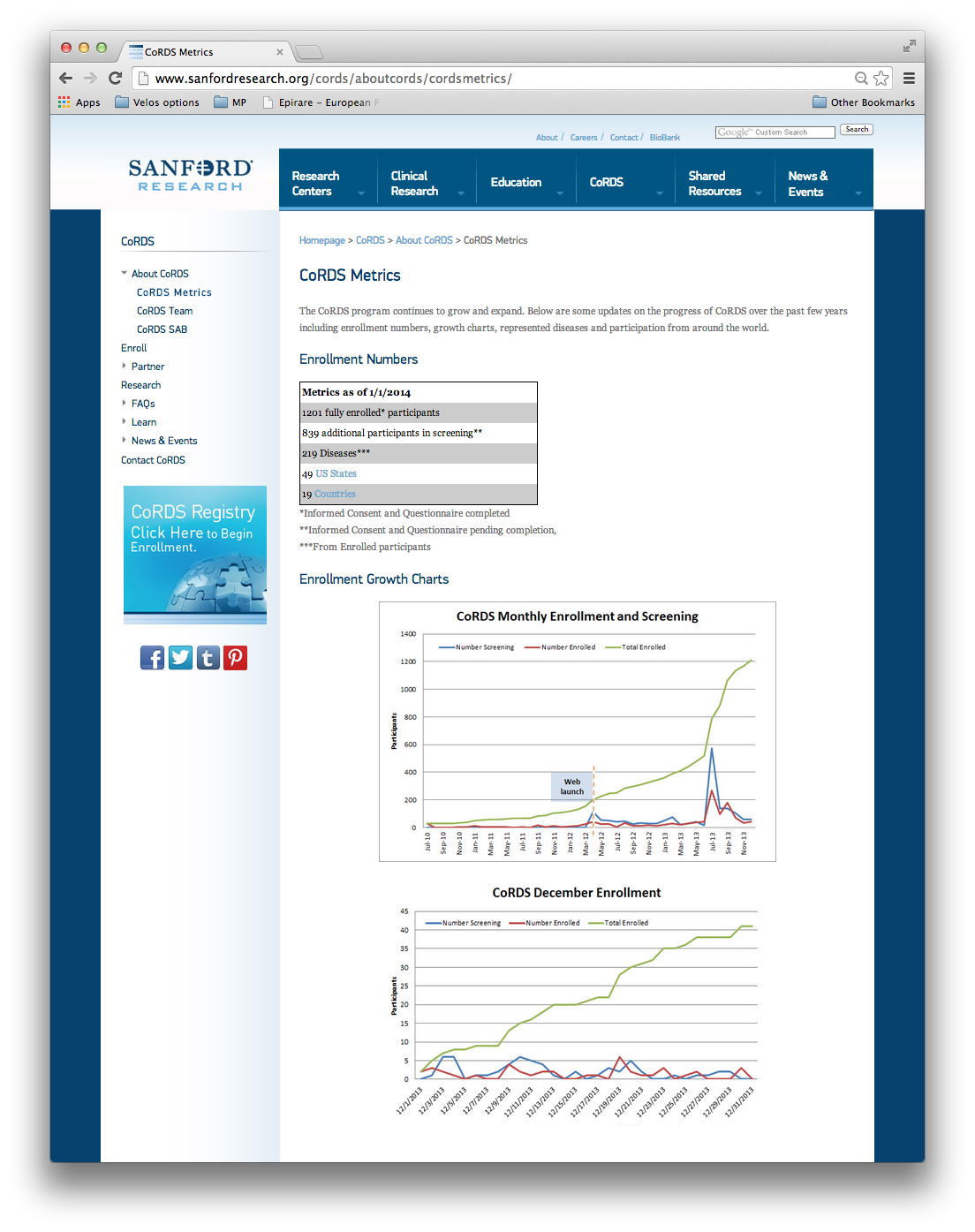 CoRDS Metrics
As of July 10, 2014Enrolled Participants*:1539Unique Rare Diseases: 271Participants from:50 US States21 CountriesMore Metrics & a list of Diseases Represented in CoRDS on our website
CoRDS Registry 2010-2014
CoRDS Registry Software
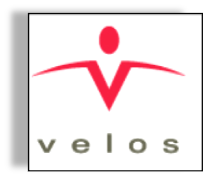 Velos E-Research Software
Centralized, relational database of rare disease data
CFR 21, part 11 compliance, with 2-level authentication for data entry and modification
A granular security mechanism that allows user security to be restricted by user role or individual user, by organization, and by study or registry
Provides a mechanism to securely collect, modify, display, & report data
Secure patient portal allows for online enrollment
Coming Soon!
New and Improved Registry Software will make it easier for participants to enroll in one simple step and will provide an improved user interface!
If you want to update information online in the future, please indicate on your questionnaire, and CoRDS will send you instructions username and password to login.
Other Projects, Collaborations & Events
CoRDS Biobank
Approved February 2014
Repository of samples from patients diagnosed with rare diseases
Collect samples and make available to researchers studying rare diseases
House samples for repositories that do not have location or space at no cost
Samples collected include blood and saliva samples
International Rare Disease Research Consortium (IRDiRC)
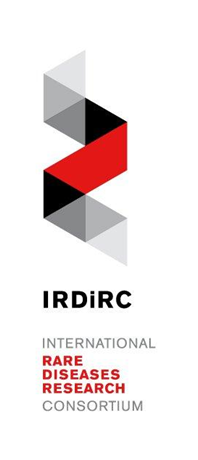 Coordinates international collaborative efforts of leaders industry & research dedicated to rare disease
 2 main objectives by the year 2020: 
deliver 200 new therapies for rare diseases
diagnostic tools for most rare diseases
David Pearce, PhD nominated to Executive Committee (February 2012)
Liz Donohue Patient Registry Working Group (February 2013)
Annual Sanford Rare Disease Symposium
Held on the last Friday in February in honor of Global Rare Disease Day
Purpose: to raise awareness of rare disease research and advocacy efforts among healthcare providers and the rare disease community
Education credits: CMES/CEUs
Videoconferencing available
Exhibit Booths and Networking opportunities for Patient Advocacy Groups
Save the Date: 5th Annual Sanford Rare Disease Symposium, February 27, 2015
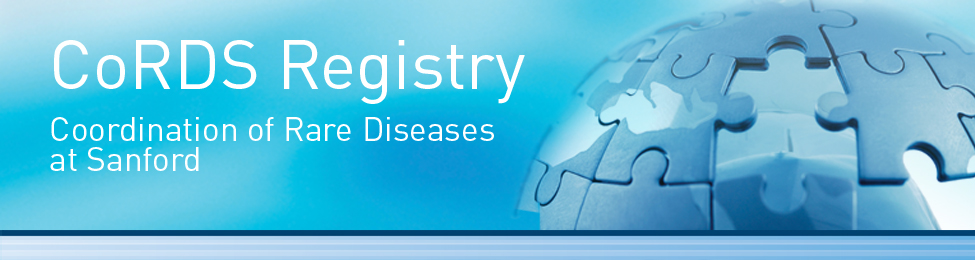 Questions?

Liz Wheeler
Director, CoRDS
605.312.6413
Liz.Wheeler@sanfordhealth.org
www.sanfordresearch.org/cords
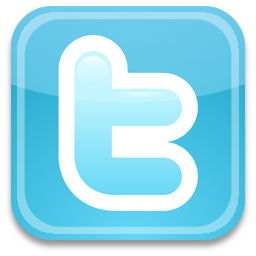 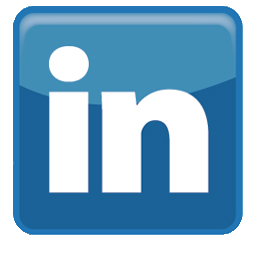 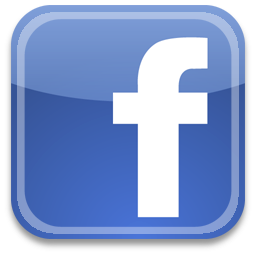 38